Функциональные характеристики «моделирования» как метода познания: моделирование предметного содержания иноязычного образования
СОВРЕМЕННАЯ МЕТОДОЛОГИЯ ИНОЯЗЫЧНОГО ОБРАЗОВАНИЯ В ВЫСШЕЙ ШКОЛЕ
Тема II
2.1 Моделирование как теоретический метод научного познания
Основные трактовки и характеристики «моделирования» как метода научного познания:
- моделирование – теория подобия, основанная на наличии соответствия между оригиналом и аналогом;
- цель моделирования – создать, отражающий все свойства оригинала, аналог;
- функция моделирования – создать искусственный конструкт для исследования;
Слайд №1
ФУНКЦИОНАЛЬНО-ГНОСЕОЛОГИЧЕСКИЕ ХАРАКТЕРИСТИКИ «МОДЕЛИРОВАНИЯ» 
КАК МЕТОДА  ПОЗНАНИЯ
Т
Тема II
МОДЕЛИРОВАНИЕ
МОДЕЛЬ
Моделирование – теория подобия; 
наличие соответствия между оригиналом 
и аналогом
Модель выступает как объект  
познания, и как инструмент 
преобразования оригинала
МОДЕЛИРОВАНИЕ
     МОДЕЛЬ
Цель моделирования – создать аналог, 
отражающий в системной взаимосвязи
все свойства оригинала
Целью и результатом 
моделирования является модель
Гнеосологическая сущность 
моделирования – метод познания 
сложных объектов
Модель позволяет добывать 
новые  информации об объекте
Функция моделирования-
создаваемый искусственный
 конструкт для исследования
Обязательные характеристики и
 этапы  моделирования:
системность процессов и познания; 
-целостность аналога;
-универсальность процессов и познания;
прогностичность моделируемого 
объекта;
- познавательно-формирующая 
способность
Структура модели  - сложно-
Организованная система модулей
Каждый модуль модели – это 
существенная характеристика 
содержания модели
№1
Моделирование – как метод познания характеризуется:

Системностью процесса познания;

Целостностью построенной модели;

Универсальностью и прогностической моделируемостью  создаваемого аналога объекта;

Возможностью применения абстрактно-логических процедур;

Способностью выполнять в единстве познавательно-формирующие функции.
Слайд №2
Модель как результат моделирования и воспроизводство аналога выступает как
объект познания и инструмент преобразования оригинала
структура модели – сложно-организованная система модулей;
модель – позволяет добывать новую информацию об объекте;
каждый модуль модели – существенная характеристика содержания модели.
Слайд №3
Моделирование в иноязычном образовании как категория преобразования может использоваться не для построения аналога, а как инструмент описания теоретически-преобразованного существующего объекта – оригинала, т.е. существующей системы обучения.
	Модели дидактических систем – это теоретические описательные конструкты сложных объектов, отражающие концептуально-методологическую основу предлагаемого нового образца объекта-оригинала, с новой информацией о нем и не всегда требующей реконструкции или формализации объекта.
Слайд №4
Слайд №4
Объектами моделирования в иноязычном образовании могут выступать:
- модель процессов овладения языком (описание механизмов и процессов овладения ИЯ);
- методическая модель как система обучения;
- модель общения как образец многоступечатого континиума актов общения;
- модель отдельных ситуаций общения.
Слайд №5
II При моделировании такой самостоятельной образовательно-дидактической системы «иноязычное образование» создается необходимость представить в отдельных, но системно-зависимых моделях базовые составляющие целостной дидактической системы, как то:
- моделирование современной методологии иноязычного образования;
- функционально-компетентностную модель и структуру межкультурно-коммуникативной компетенции (МКК) (табл. №3).
- моделирование предметного содержания иноязычного образования и процессно-реализационный механизм его формирования (табл. №4).
Слайд №6
Функционально-компетентностная структура «межкультурной компетенции (МКК)»
Т
Тема II
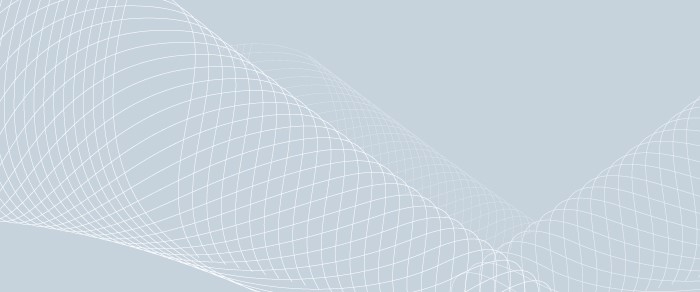 Лингво-
культурологическая
ЛИНГВОКУЛЬТУРОЛОГИЧЕСКАЯ СУБКОМПЕТЕНЦИЯ
КОММУНИКАТИВНАЯ СУБКОМПЕТЕНЦИЯ
СОЦИАЛЬНАЯ СУБКОМПЕТЕНЦИЯ
Социо-
культурологическая
МКК
концептуальная
МЕЖКУЛЬТУРНО-КОММУНИКАТИВНАЯ КОМПЕТЕНЦИЯ
КОГНИТИВНАЯ СУБ-КОМПЕТЕНЦИЯ
СОЦИОКУЛЬТУРОЛОГИЧЕСКАЯ СУБКОМПЕТЕНЦИЯ
когнитивная
ЛИЧНОСТНО-ЦЕНТРИРОВАННАЯ СУБКОМПЕТЕНЦИЯ
КОНЦЕПТУАЛЬНАЯ СУБКОМПЕТЕНЦИЯ
Рефлексивно-
развивающая
коммуникативная
№3
МОДЕЛИРОВАНИЕ ПРЕДМЕТНОГО СОДЕРЖАНИЯ ИНОЯЗЫЧНОГО ОБРАЗОВАНИЯ
Т
Тема II
Когнитивно-
лингвокультурологический
 комплекс
ПРЕДМЕТНОЕ
ПРОЦЕССУАЛЬНОЕ
СФЕРА
СИТУАЦИИ
ТЕМЫ
СУБТЕМЫ
ТЕМАТИКО-
ТЕКСТОВЫЕ  ЕДИНСТВА, 
представленных в 
коммуникативных сферах,
темах общения
реализация
коммуникативных задач, 
упражнений, проблем для общения, 
набора типизированных ситуаций,
 креативных эссе и.д.
ТТЕ
Комм.сфера
Комм.сфера
Комм.сфера
№1
№2
№3
№4
N
ТЕМА 1
СФЕРА 1
C1
C2
C3
C4
C5
C6
C7
CN
ТЕМА 2
№1
№2
№3
№4
N
C1
C2
C3
C4
C5
C6
C7
CN
ТЕМА N
№1
№2
№3
№4
N
C1
C2
C3
C4
C5
C6
C7
CN
№4
Каждый из моделируемых объектов являются элементами целостной многокомпонентной модели иноязычного образования с возможностью структурирования всех её компонентов в представленности в единой системной взаимосвязи и взаимозависимости.
В этом заключается эффективность и исследовательская  прогнозно-перспективная результативность, заложенная в моделировании как инструмента преобразования объекта.
Слайд № 7
I Моделирование предметного содержания иноязычного образования
одним из принципов моделирования в изучении больших систем является выделение элементов системы как объекта исследования, который в миниатюре отражает общие характеристики, связи, структуру, функцию, назначения, содержание и т.д. исследуемого сложноорганизованного объекта.

в моделировании предметного содержания иноязычного образования может быть такой единичный акт общения в рамках отдельно взятой ситуации общения, способный отражать все характеристики целостного процесса коммуникации как инвариантный образец речевого общения.

в воспроизводстве объекта-оригинала «ситуация общения» в «модели ситуации» направлена на отражение мотивационной, содержательной, организационной, процессуально-функциональной, результативной и других параметров реального общения, чему способствует компонентный состав и функции компонентов ситуации:

- социальные роли коммуникантов;
- мотивы и коммуникативные намерения коммуникантов;
- коммуникативные потребности и предмет общения.
- условия (среда, место межличностных взаимоотношения партнеров по общению, обстоятельства) в которых осуществляется общение.
Слайд №8
МОДЕЛИРОВАНИЕ ПРЕДМЕТНОГО СОДЕРЖАНИЯ ИНОЯЗЫЧНОГО ОБРАЗОВАНИЯ
Т
Тема II
ЭЛЕМЕНТ - ситуация
СИСТЕМА
Межкультурная
коммуникация
ЕДИНИЧНЫЙ АКТ ОБЩЕНИЯ - СИТУАЦИЯ
ПРОЦЕССНО-ПРЕДМЕТНОЕ СОДЕРЖАНИЕ
«ИНОЯЗЫК - ИНОКУЛЬТУРА»
КОГНИТИВНО-ЛИНГВОКУЛЬТУРОЛОГИЧЕСКИЙ КОМПЛЕКС - КЛК
ПРЕДМЕТНОЕ
ПРОЦЕССУАЛЬНОЕ
коммуникативно-
функциональный
блок
коммуникативный комплекс
перечень коммуникативных сфер,
 состав тем общения, 
состав тематико-текстовых единств, 
коммуникативные задачи, 
упражнения, проблемы для общения, 
набор типизированных ситуаций,
 креативные эссе и.д.
тематический
комплекс
тематико-
текстовое
единство
КЛК
ситуативно-
тематический
блок
№5
Методологический базис модульного структурирования образовательных программ и сущность модульной программы (МП) обучения
I Базовые принципы МП:
	- системное структурирование знаний в модули-блоки содержания как всей программы, так и отдельных дисциплин;
	- модульный подход как системно-целевая направленность учебной программы, где каждый модуль – целостно-детерминированный элемент учебной программы отдельной дисциплины;
	- интегрированность по целесодержательной направленности всего комплекса учебных занятий в рамках отдельно-взятого модуля и согласованность между ними;
II Обеспечение модульными программами:
	- системного, развивающего, целедетерминированного, творчески-ориентированного, прагматичсеки-базируемого, поэлементно-и-целостно организационно-контролируемого процесса образования и его результативности.
	- конкретно-компетентностная направленность каждого модуля на определенный результат;
	- обеспечение содержательно-образовательного единства в рамках модульной программы возможно как по вертикали, так и по горизонтали.
Слайд №9
III Сущность модульного обучения – 

а) структурирование контента в самостоятельные содержательно-методические блоки – модули как целезаданные, вариативные блоки содержания образования.
IV Методологический базис модульной программы (МП) обучения: принципы, методика, модель разработки модульной образовательной программы:

Построение модульно-образовательной программы (МОП) требует:

	- глубокое междисциплинарное исследование содержания образовательных программ – для выделения значимо-базовых составляющих содержания для их выделения в самостоятельные модули – блоки;
	- выделение таких учебных модулей как стержневого базиса учебных программ;
	- заложенный потенциал МОПов служит основой для возможных вариантов образовательных траекторий для обучаемых в их профессии;
	- закладывают возможности не только качественного обновления профессионального образования, но и потребность в развитии информационно-обучающем, материально-техническом, образовательно-управленческом, технологически – инновационном обновлении учебного процесса;

Модуль может включать несколько дисциплин и объем одного модуля может составлять 8 и более кредитов ECTS, имеют возможность включать все составляющие профподготовки (практику, дополнительные варианты программ, проблемы и тематики дипломных и магистерских диссертационных исследований, вариативных подпрограмм и т.д.), которые являясь составляющими единой модульной программы, могут относиться и к другим модулям.
Слайд №10
V     модульные дескрипторы – определяют результаты обучения – эффективность результатов обучения     соответствующий состав компетенций         формируемые комплексной организацией материала как подхода с модульным структурированием образовательных программ и его производных – учебные планы всего образования и составляющих его дисциплин. 

Результаты обучения, в зависимости от уровня обучения, в рамках разработанных модульных образовательных программ, выделяются по этапному набору результатов и процессу обучения: а) понимание – аккумуляция знаний; б) выработка навыков – умений как первичный этап проекции знаний в прагматическую плоскость формирования суждений, выводов, аналитических умений         интерактивные способности, коммуникативно-полемические компетенции и профессиональные компетенции.
VI Образовательная программа с модульным планированием, также как и дисциплины состоят из инвариантной (обязательной) части, вариативной (элективной) части – по рыночному спросу труда, потребностям, стоящим на очереди дня, что соответственно, позволяет выделять 3 группы учебных дисциплин: 
	группа А – обязательные дисциплины (в строго заданной последовательности); 
	группа В – обязательные дисциплины, изучаемые в произвольной последовательности; 
	группа С – дисциплины по выбору, изучаемые в любом академическом периоде.

VII Модули подразделяются на виды: 1) общие модули (ООД); 2) базовые дисциплины – формирующие базовые компетенции (социо-этические, культурные, экономические, организационно-управленческие компетенции; 3) модули специальности – профилирующих дисциплин (ПД).
Слайд №11
VII Учебный план, построенный по модульному принципу, представляет собой модель содержания образования, состоящий из модулей: общих, специальностей, дополнительных и междисциплинарных, которые структурируются на дисциплины циклов ООД, БД, ПД, дополнительного обучения, и включают дисциплины обязательного компонента и компонента по выбору.
	По завершении изучения модуля итоговый контроль проводится в форме комплексного экзамена по модулю, либо по каждому компоненту - учебной дисциплине самостоятельный экзамен.
VIII Содержание образовательной программы в рамках видов модулей с указанием в разрезе каждого модуля формируемые компетенций, объем в казахстанских кредитах и в кредитах ECTS, период изучения, компоненты модуля (код и название составляющих модуля (дисциплин, практик и т.п.), циклы дисциплин ООД, БД, ПД, принадлежность обязательному компоненту или компоненту по выбору, количество кредитов и форма контроля относительной каждой составляющей модуля);
	- сводная таблица, отражающая объем освоенных кредитов в разрезе модулей образовательной программы .
	При модульном построении учебной дисциплины ее программа структурируется на модули (подмодули, разделы), направленные на приобретение обучающимися необходимых знаний, умений, навыков и компетенций.
	При этом модульная программа учебной дисциплины отражает как аудиторную, так и самостоятельную работу обучающихся и призвана освободить преподавателя от чисто информационных функций.
Модульная учебная программа включает в себя:
1) перечень целей и задач учебной дисциплины;
2) требования к подготовленности (компетенциям) обучающихся «на входе» и по окончании освоения дисциплины (пререквизиты и постреквизиты);
Слайд №12
VIII Компоненты МП:
название образовательной программы;

2) Определенный  уровень образовательной программы: (бакалавриат/магистратура/PhD докторантура);

3) паспорт образовательной программы, а также ключевые компетенции, которыми должны овладеть выпускники образовательные программы:
 - в области родного языка; 
- в области иностранных языков;
- фундаментальная, математическая, естественнонаучная и техническая, экономическая и др. подготовка; 
- компьютерная; 
- учебная;
- социальная (межличностная, межкультурная, гражданская); 
- предпринимательская, экономическая;
- культурная, а также дополнительные способности - критическое мышление, креативность (творчество), инновационное измерение, активная жизненная позиция);
4) характеристики каждого модуля дисциплины (перечень модульных единиц, то есть тем с их кратким содержанием, планы семинарских и лабораторно-практических занятий, темы и вопросы самостоятельной работы студентов, в том числе, под руководством преподавателя, график выполнения и сдачи заданий);

5) краткую организационно-методическую характеристику (основные формы и методы обучения и контроля учебных достижений, требования преподавателя, политика и процедуры курса);

6) систему оценки результатов учебных достижений обучающихся.
	В образовательные программы включаются междисциплинарные модули, состоящие из самостоятельных учебных модулей (подмодулей, разделов, тем), направленные на формирование общеобразовательных или дополнительных компетенций. При этом в случае единства целей несколько дисциплин могут объединяться в один модуль.
Слайд №13
Компетентностная модель:
- управленчески оперативна и организационно-целостна тем, что управляется единым по структуре и компонентному составу учебным модулем, состоящим из:
1) профконцепта каждой специальности, определяющей состав предметных областей содержания специальности, с включением усвоения профессионального метаязыка;
2) состава дисциплин, отражающих каждую предметную область специальности;
3) трудоемкости в кредитах по усвоению дисциплин;
4) оценки и измерения трудозатрат обучающихся на эти предметные области.
Слайд №14
Слайд №10
Табл.№7
КОМПЕТЕНТНОСТНОЕ МОДЕЛИРОВАНИЕ СПЕЦИАЛЬНОСТИ
Тема I
ПРОФЕССИОНАЛЬНАЯ КОМПЕТЕНЦИЯ
ЦЕЛЕ
ВОЙ БЛОК
Профессионально-ориентированная компетенция
Профессионально-идентифицирующаякомпетенция
Профессионально-базируемая компетенция
Межкультурно-коммуникативная компетенция
I
Дисциплины рабочего учебного плана
Общеобразов.
дисциплины
Базовые дисциплины
Профилирующие дисциплины
СОДЕРЖАТЕЛЬ
НЫЙ БЛОК
II
ПРОФКОНЦЕПТ КАК ЕДИНИЦА ПРЕДМЕТНОГО СОДЕРЖАНИЯ
ПРОФЕССИОНАЛЬНЫЙ МЕТАЯЗЫК
ПРЕДМЕТНО-ПРОФЕССИОНАЛЬНЫЙ КОМПЛЕКС В ОБЛАСТИ ИЗУЧАЕМЫХ ДИСЦИПЛИН
ИНФОРМАЦИОННО-ТЕХНОЛОГИЧЕСКАЯ СРЕДА
ПРОЦЕССУАЛЬ
НЫЙ БЛОК
Анализ 
культурно-маркированных 
иноязычных средств 
проф. сферы
метод рефлексии
корпоративное 
обучение
анализ
 профессиональных 
инцидентов
анализ ключевого
 информанта
III
ИЭОР как партнер-
собеседник
ИЭОР как источник лингво-, 
социо-культурологической 
информации
Сетевые сообщест-ва
когниция  
построения визуальн.
оразов
Интернет-ресурсы
IV
СИСТЕМА ПЕРЕЗАЧЕТА КРЕДИТОВ
ОЦЕНОЧНЫЙ БЛОК
№6
Модуль как самостоятельная единица образовательно-профессиональной программы включает в себя комплекс дисциплин, последовательно включаемых для формирования каждого блока компетенций.

- Модульное структурирование содержания профобразования выстраивается сквозным по годам обучения и технологически обеспечивает формирование профессии 4-мя образовательными блоками:
Целевой блок, определяющий объекты усвоения и формирования (состав, ступени формирования блока компетенций и перечень дисциплин, их обеспечивающего);
Содержательный блок, представленный профконцептом, определяющим как единица – объем предметного содержания образования.
Процессуальный блок, отражающий технологию формирования этих компетенций в рамках каждого блока компетенций, путем создания специфических технологических сред. (инфокоммуникационных,  профактульных, профкорпоративных проектов, групповых рефлексий с приемами ситуативных технологий и профинцидентов и др.)
Оценочный блок программы, по изучению и оценке сформированности профзначимых компетенций  в общей системе модульной образовательной программе.
Слайд №15
Модульная образовательная программа – это совокупность и последовательность модулей, направленная на овладение определенными компетенциями, необходимыми для присвоения квалификации.

- Компетентностная программа образования в модульно-кредитном формате (КТО) – это документация по определению: целей, ожидаемых результатов, содержания и методов, качество подготовки специалистов по их профобразовательной программе с целью обеспечения их профессиональной готовности.
Слайд №16
Тема I
Моделирование компетентностно-модульной 
образовательной программы
Блоки ГОСО
Обязательный компонент
Компонент по выбору
ООД
БД
ПД
Межкультурно-коммуникативная компетенция
Профессионально-ориентированная компетенция
Профессионально-базируемая компетенция
Профессионально-идентифицирующая компетенция
Цикл общеобразов.теоретич.подготовки
Цикл проф.пропедевтикии
Цикл мировозренчески-методолог подготовки
Цикл специальной
языковой подготовки
ЦИКЛ ТЕОР.ПРОФЕССИОНАЛЬНОЙ ПОДГОТОВКИ
ЦИКЛ ИНТЕГРИРОВАННОЙ ПРАКТИЧЕСКОЙ ПРОФ.ПОДГОТОВКИ
МОДУЛЬ
«Основы языковой
подготовки»
МОДУЛЬ 
«Профессио-нал. язык»
МОДУЛЬ
МОДУЛЬ
МОДУЛЬ
МОДУЛЬ ТЕОР. ПРОФЕССИОНАЛЬНОЙ ПОДГОТОВКИ
МОДУЛЬ
МОДУЛЬ
УЧЕБНО-ОЗНАКОМИ-ТЕЛЬНАЯ ПРАКТИКА
ПЕДАГОГИ-ЧЕСКАЯ ПРАКТИКА
ДИСЦИПЛИНЫ
ДИСЦИП-ЛИНЫ
ДИСЦИП-ЛИНЫ
ДИСЦИП-ЛИНЫ
ДИСЦИП-ЛИНЫ
ДИСЦИПЛИНЫ
ПРОФЕССИО-НАЛЬНАЯ ПРАКТИКА
МОДУЛЬ
_ кредитов
_ кредитов
_ кредитов
_ кредитов
_ кредитов
_ кредитов
№ 7
КТО строится как единое целое, интегративно обеспечивая использование системы компетенций, обеспечиваемые модулями, измеряемые по качеству их сформированности системой кредитов в 3-х подпрограммах КТО: 

	1) основная обязательная образовательная программа (ОООП), обеспечивающая основную профподготовки (98 кредитов);
	2)  элективные образовательные (ЭОНС) направления и подпрограммы (профили и подпрограммы по выбору) – 20 кредитов;
	3) дополнительные элективно-образовательные подпрограммы (ДЭПП) – 10 предметов, на выбор современно-востребованных и актуальных подпрограмм по смежным специальностям.
Следовательно, профготовность понимается как 4-х ступенчатая модульно-блочная программа профкомпетенций, обеспечиваемая единой программой КТО, состоящей из 3-х подпрограмм: основной, элективно-образовательной и дополнительно-элективной.
Слайд №17
Слайд №13
Модель структурирования и уровневого ранжирования предметного содержания иноязычного образования включает:
- уровневое структурирование предметного содержания по двум формам коммуникации (устной и письменной);
- моделирование интегративного взаимодействия компонентов КЛК – комплекса;
- международно-адаптивную национальную модель уровней языковых компетенций.
- Представлена модель уровневого структурирования предметного содержания иноязычного образования по двум формам коммуникации (устной и письменной).
Слайд №18
Т
Тема II
№8
Т
Тема II
Моделирования контекстно-базируемого содержания коммуникативных комплексов (КК) при формировании межкультурно - коммуникативных компетенций
Этап-
межкультурно-
коммуникативного
общения
Этап -моделирующий типичные ситуации общения
Этап- подготовительный контекстно-базируемому
 общению
Стадия Формирования рече-коммуникативного аспекта содержания КК
Исполнительско-
репродуктивная 
степень исполнительской
 фазы  речевой 
деятельности
Исполнительско- 
рецептивная ступень исполнительской фазы речевой деятельности
Исполнительско- 
Продуктивная ступень исполнительской фазы речевой деятельности
Создание 
новых 
вариантов 
базовой 
модели
Полемико-
Аргументационная 
функциональная 
направленность общения
Вариативные трансформации базовой модели
Аналитико-оценочная
 функциональная 
направленность 
общения
Стадии усвоения
 предметно- прцессуального 
аспекта 
содержания КК
Понятийно-когнитивная 
стадия усвоения предметного
 содержания КК
Информационно-
аккумулятивная стадия
 усвоения предметного 
содержания КК
Прагматико-
Репрезентирующая
 стадия усвоения 
предметного 
содержания КК
Ознакомление с 
типовыми 
моделями
ситуации общения
Регуляционно-
коммуникативная
функциональная направленность общения
Метаязыковые 
коммуникативные умения (ТТЕ) понятийно-когнитивного предметного содержания КК
Метаречевые умения 
(ТТЕ) Информационно-
аккумулятивного 
предметного содержания
Метапраг-
мокоммуникативные
умения (ТТЕ)прагматико-
Репрезентирующего
 предметного 
содержания КК
Стадия предметного аспекта содержания КК
Метаконтекстно- 
коммуникативные умения (ТТЕ)
Контекстно-коммуникативного 
Предметного содержания КК
№9
Моделирование процессуально-содержательных аспектов в формировании межкультурно-коммуникативных компетенций представляет собой как модель контекстно-базируемой процессуально-содержательной системы формирования МКК
- 3-этапную систему управления формированием коммуникативных комплексов (КК) со следующим ранжированием
I этап – подготовительный к контекстно-базируемому общению
II этап – моделирующий типичные ситуации общения
III этап – межкультурно-коммуникативного общения
I этап включает в себя:
-  преемственную по нарастанию сложности дидактическую модель реализующей 4 типа комплексов через систему ТТЕ:
понятийно-когнитивное ТТЕ предметного содержания КК (коммуникативного комплекса);
информационно-аккумулятивное ТТЕ предметного содержания КК;
прагматико-репрезентирующее ТТЕ предметного содержания КК;
контекстно-коммуникативное ТТЕ предметного содержания КК. 
- Постадийно-процессуальную систему в соответствии с дидактически-обоснованной преемственностью формирования рече-коммуникативных уровней владения:
исполнительско-рецептивная фаза;
исполнительско-репродуктивная фаза;
исполнительско-продуктивная фаза.
- Поэтапную структуру в формировании содержательно-коммуникативных основ МКК:
понятийно-когнитивная стадия усвоения ТТЕ;
информационно-аккумулятивная стадия усвоения ТТЕ
прагмо-репрезентирующая стадия усвоения ТТЕ
Слайд №19
II этап – моделирующий типичные ситуации общения представляет собой: 
- трехстадийную и последовательную структуру:
III этап – межкультурно-коммуникативного общения
- Поэтапного и функционально-коммуникативного дифференцирования через:
регулятивно-коммуникативно-функциональную направленность общения (заданность модели и условий);
аналитико-оценочную функциональную направленность общения;
полемико-аргументационную направленность общения.
Таким образом, объектами моделирования в иноязычном образовании могут выступать:
- модель всей системы иноязычного образования как образовательной теории и практики;
- модель процессов овладения языком (описание механизмов и процессов овладения ИЯ);
- методическая модель как система обучения;
- модель общения как образец многоступенчатого континиума актов общения;
- модель отдельных ситуаций общения.
Слайд №20
Следовательно, продемонстрированная в лекции возможность моделирования всей системы иноязычного образования и представление его как целостной модели со структурированием всех элементов системы в системной взаимосвязи и взаимозависимости – еще одно подтверждение объективной базируемости и обоснованности выделения в качестве современной иноязычной основы когнитивно-лингвокультурологической парадигмы в качестве самостоятельной педагогической отрасли как иноязычное образование.
Слайд №21
Слайд №16